Learning Saxophone: A Journey into Musical Growth
Teresa Hawk Honors Experience 2024
Motivation for this Experience
Music has been a fundamental part of my life for as long as I can remember.
Intensive lessons for 10+ years in piano and 7+ years in flute
Church plays and handbell choir throughout childhood
Self-teaching ukulele and guitar
Audition and school choirs
Marching and concert bands – high school and college
And more!
I have also learned to love and appreciate various kinds of music. Music is a universal language that allows individuals to express their own emotions and connect with others.
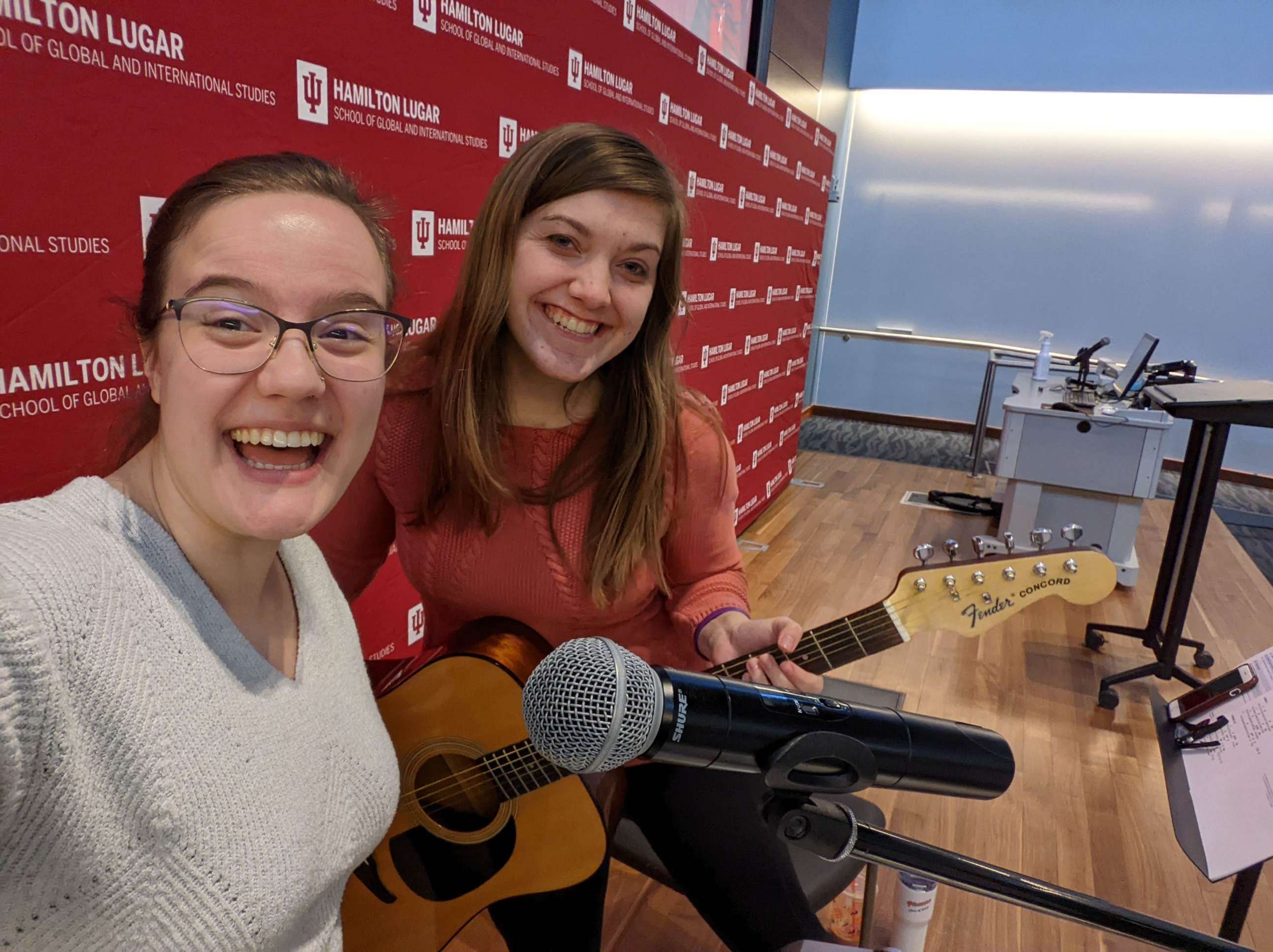 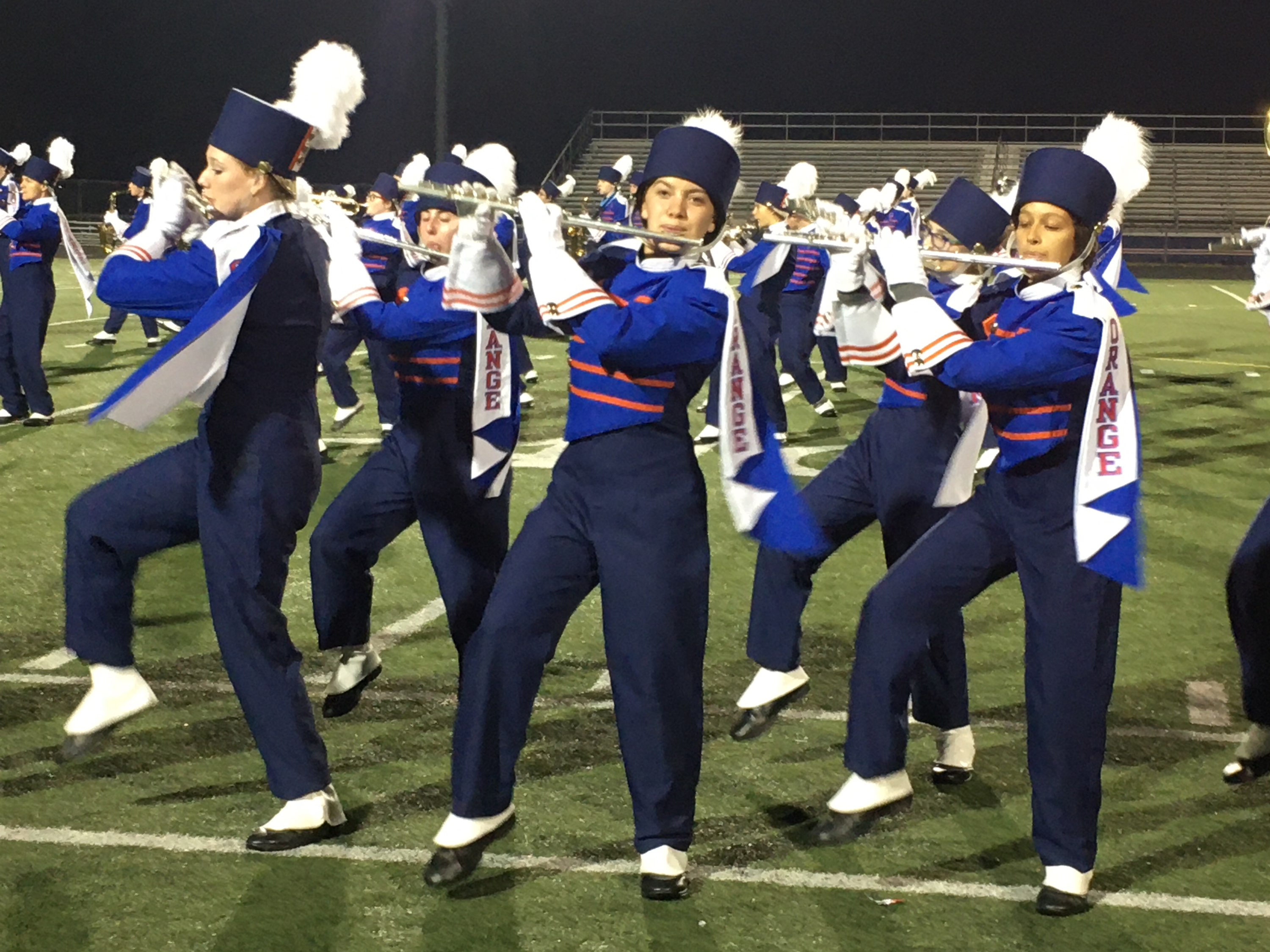 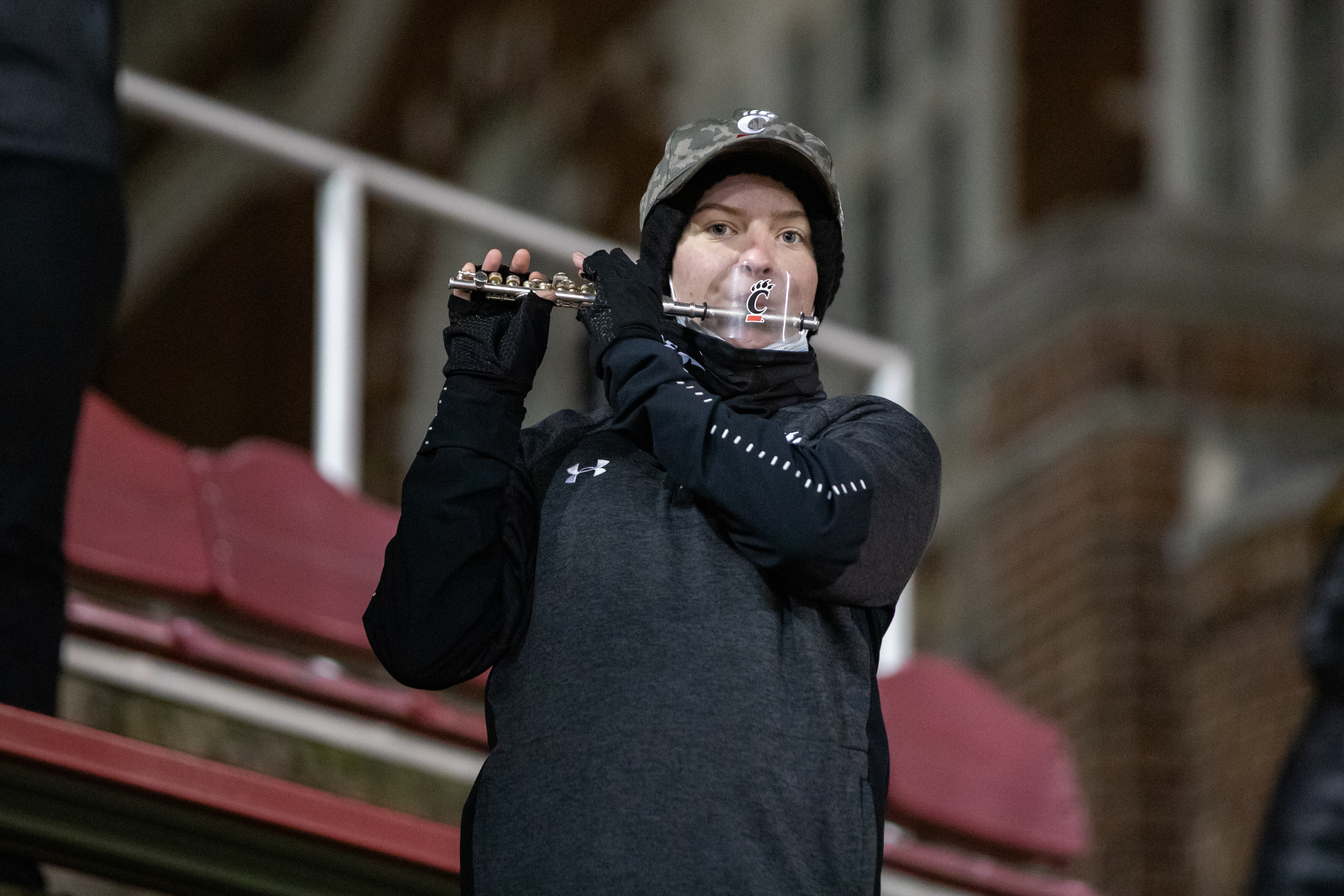 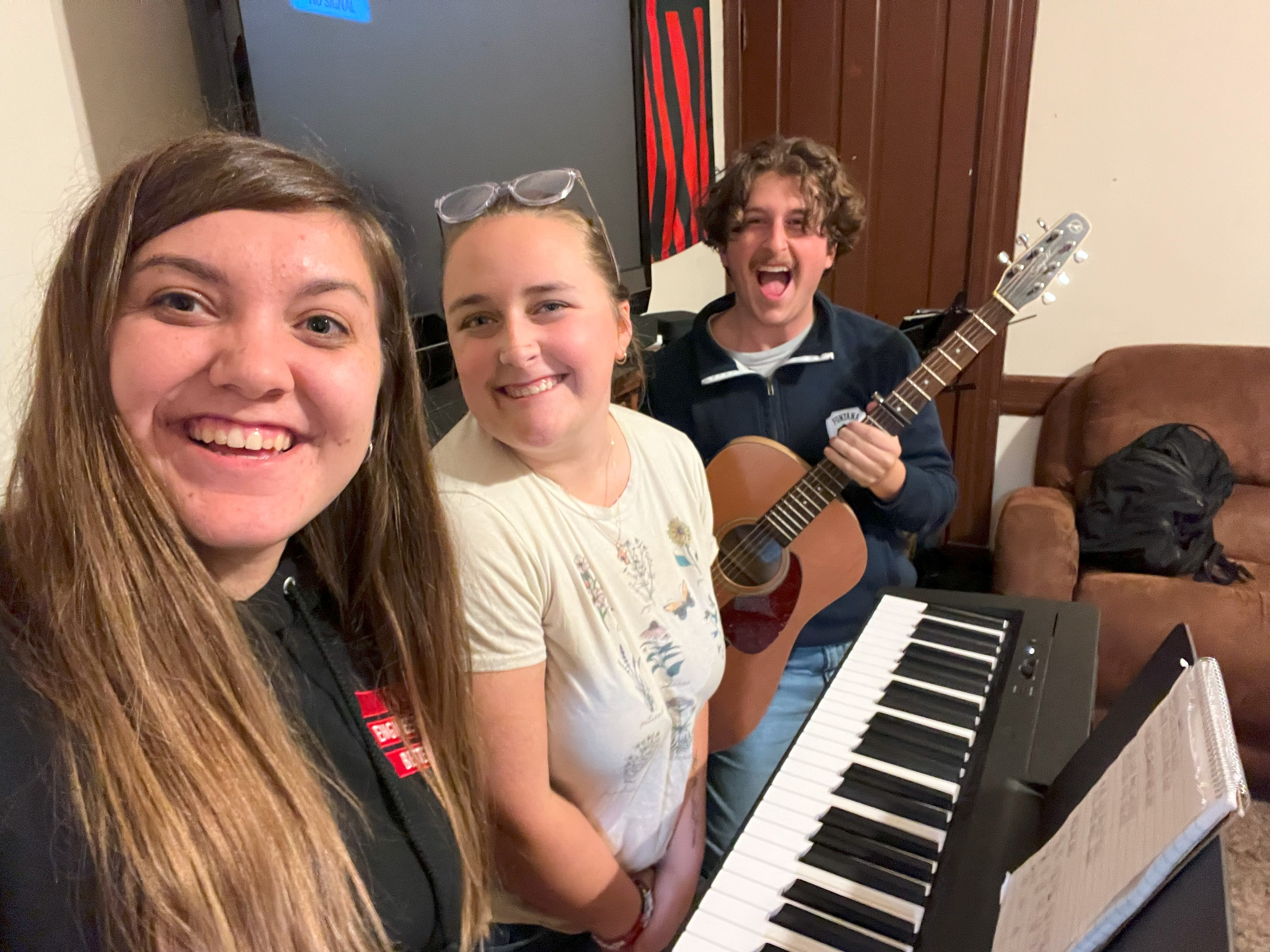 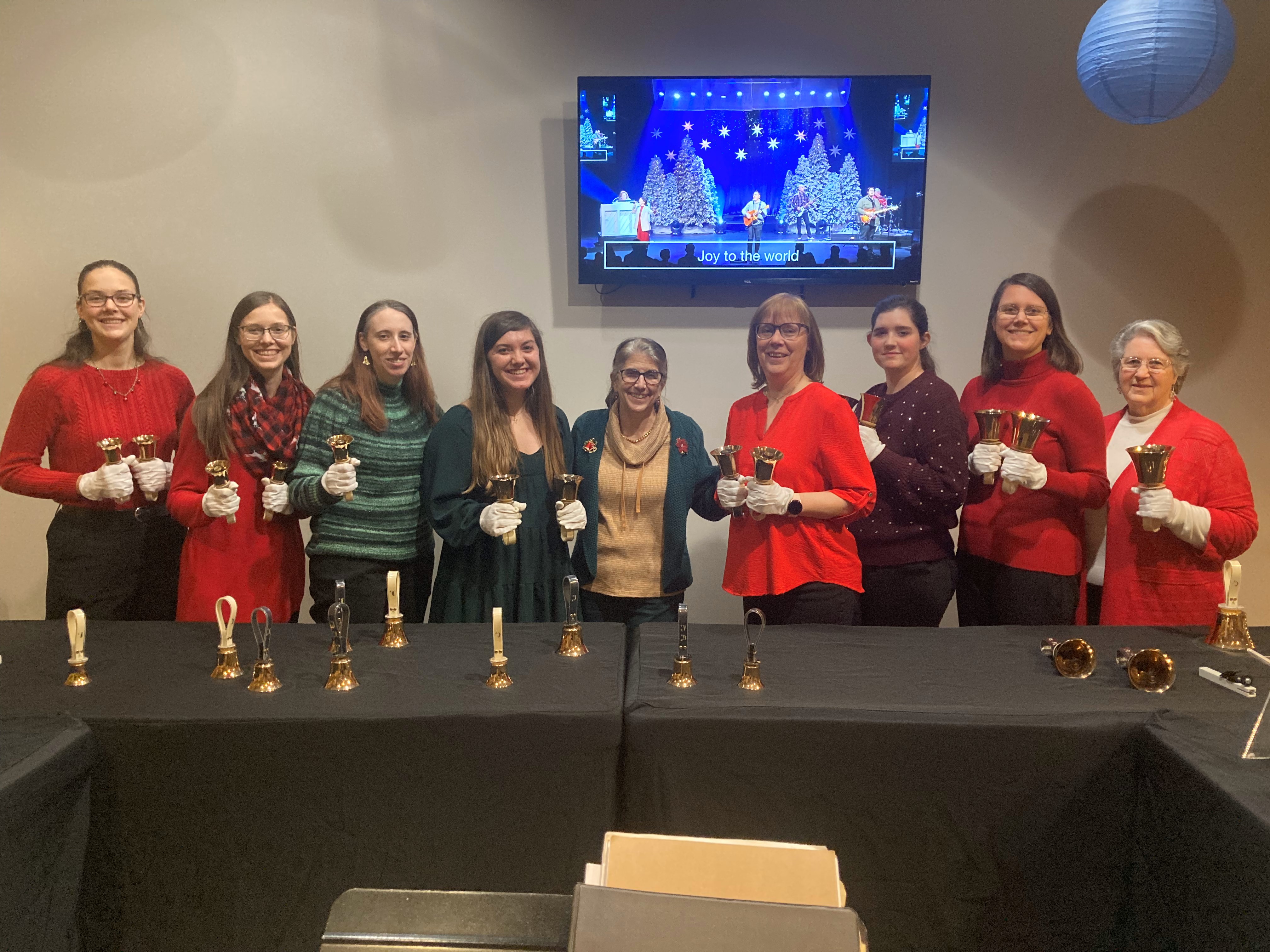 Why Saxophone?
Interest in Jazz
Challenge
Family Connection
For my senior year of high school, I wanted to go out of my comfort zone for my flute solo, so I chose a jazz-style piece. I’ve always wanted to explore the rich history of jazz and blues but never had a great opportunity to do so.
I wanted to choose an instrument that would be
Technically challenging
Feasible to learn basics in short time frame
Accessible to acquire
Conducive to an unfamiliar style of music
My uncle was a jazz performance major in college and played saxophone professionally for many years. I’ve always looked up to him and his work.
Step 1: Aquire a Saxophone
Arrowhead Music, a local music store in Menor, OH, was like my second home while I was on co-op. I bought my keyboard there earlier in the semester and loved talking to the guys there, so I knew that was the perfect place to find my horn.
My rental saxophone: a used Yamaha
Step 2: Learn the Basics
Learning the fundamentals of any instrument is a pivotal step. Your embouchure, breath support, posture, and more can make or break the quality of sound you can produce.
There are a lot of excellent online resources to learn from… and a lot of terrible ones I asked my uncle for help finding a place to start. He recommended the embouchure video below and the entire series from Nigel, a professional saxophone player he personally knew. These became my foundational vides to learn the basics.
Step 3: Practice!
First Scale and Arpeggio
Happy Birthday!
Up to 3 scales!
Learning By Example
Julian Edwin "Cannonball" Adderley
Patrick Bartley
Up and coming artists are also amazing to listen to, like Bartley who performed at the University of Miami in January.
Listening to saxophonists, like Adderley who rose to fame in the 1950s and 1960s, give insight into the evolution of the jazz style.
Cuban music trio that performs every weekday  in Little Havana
Trip to Miami!
I got the chance to go to Miami, FL to visit my uncle over winter break. During the trip, we spent a day in Calle Ocho, which is the center of Little Havana – a thriving Cuban community. Cuban music in the south has had a profound impact on Latin Jazz.
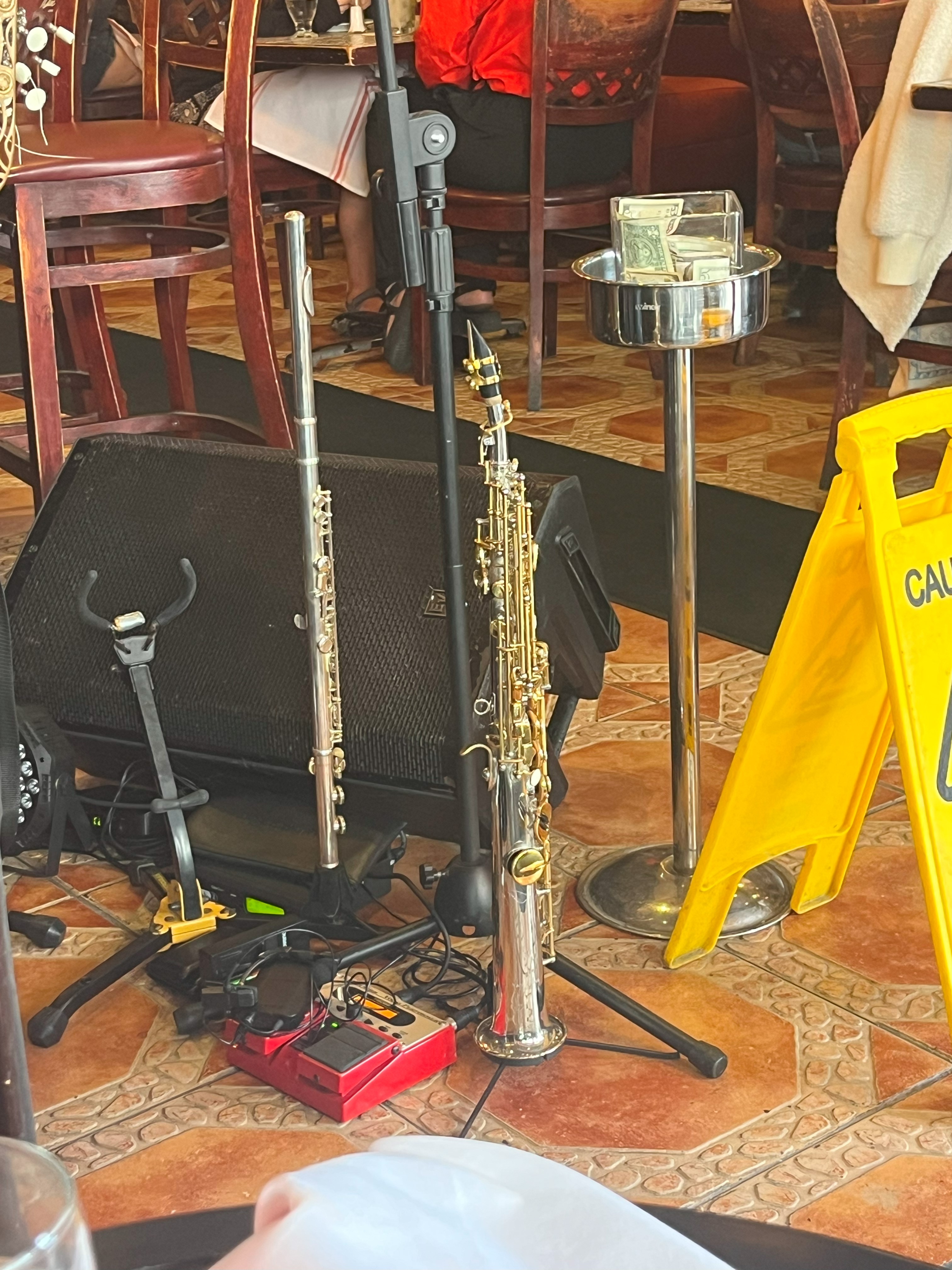 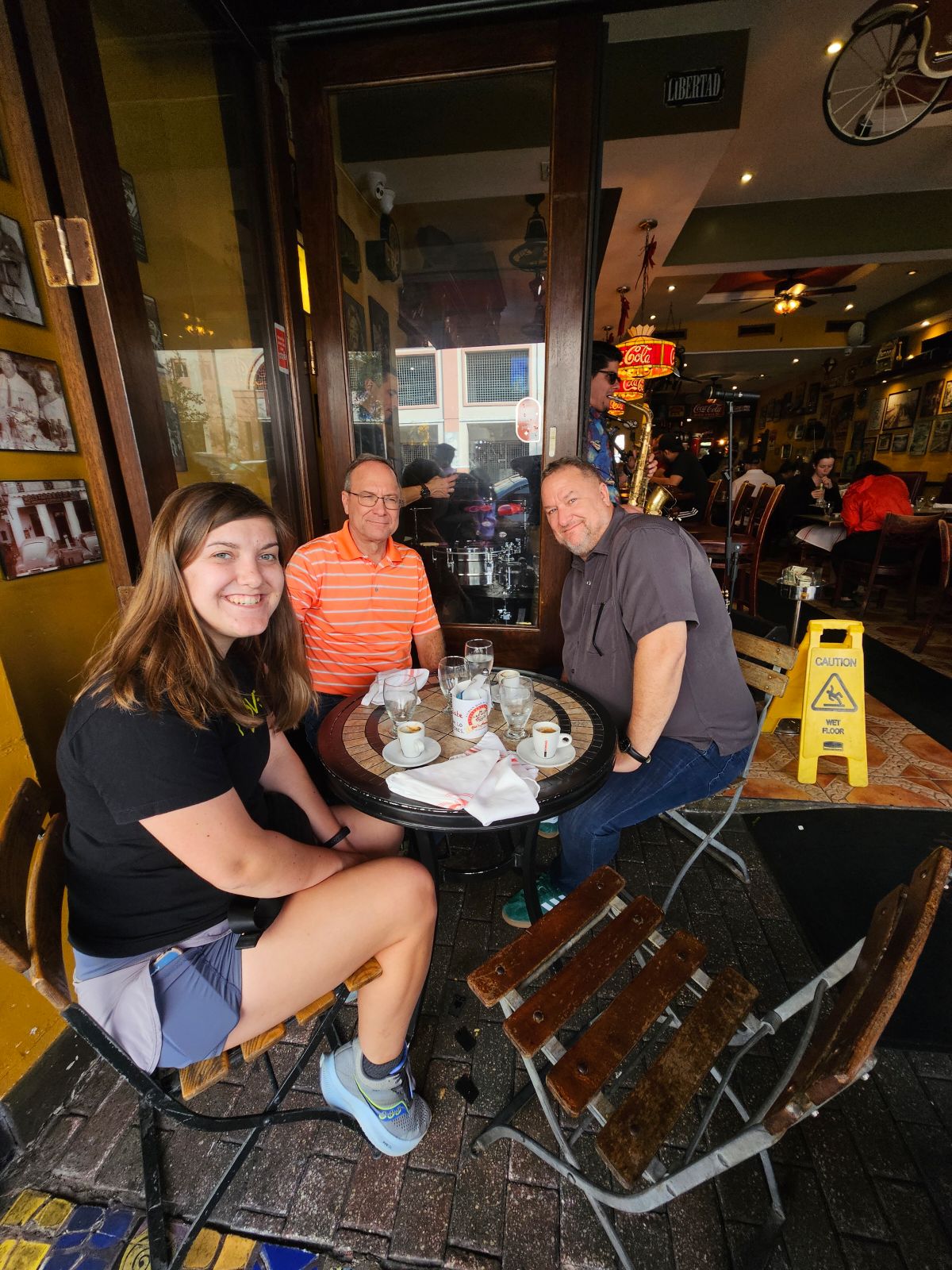 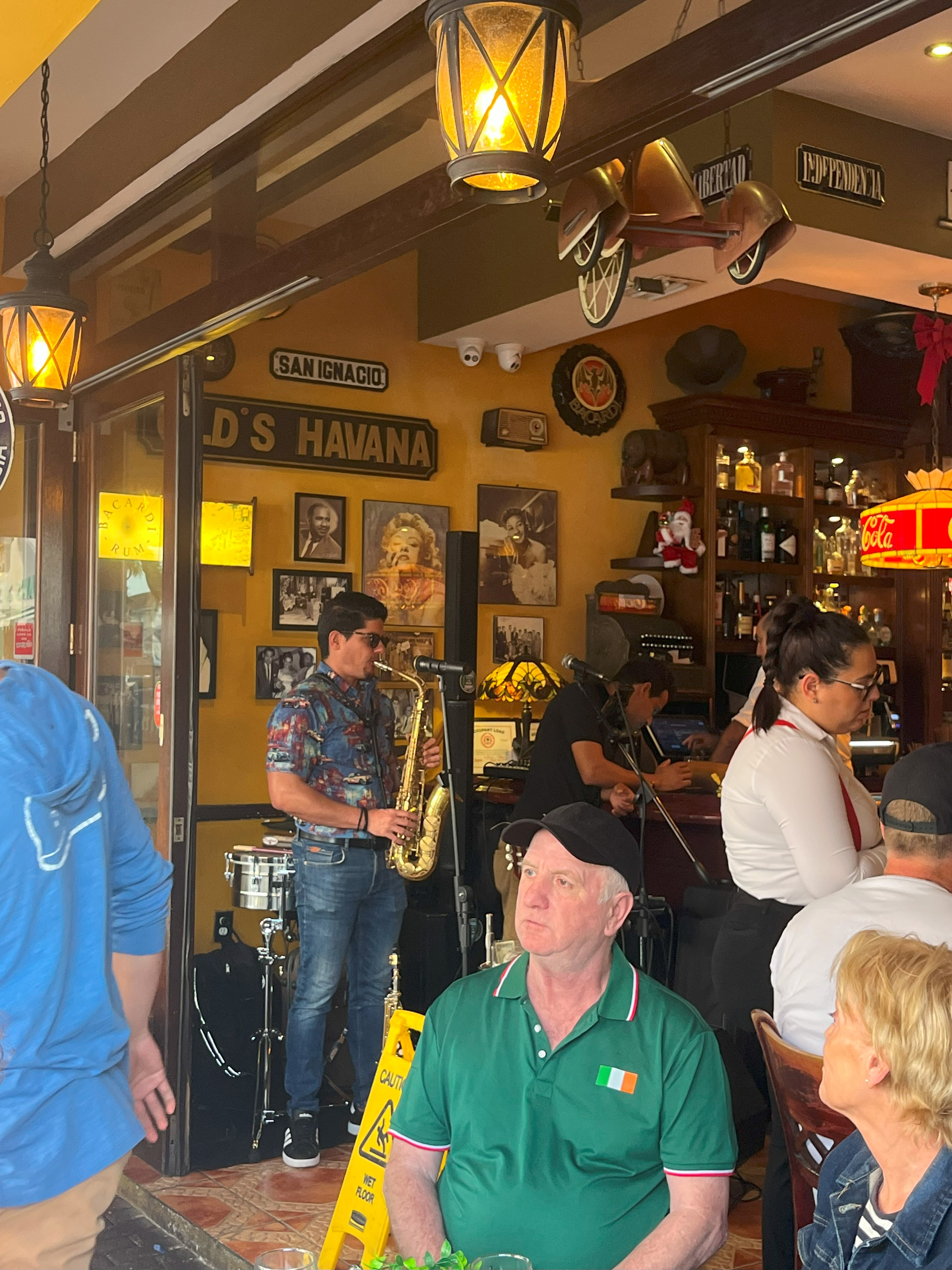 Performer’s flute and soprano saxophone
Family Picture at Cuban restaurant with live music
Alto saxophone performer
Overall What I Learned
01
Saxophone is hard! But the learning process is full of challenges and sweet moments that make learning worth it.
03
Sharing progress with friends and family with a wide range of musical backgrounds is an amazing experience.
02
Jazz and blues has a rich history that has received influence from a ton of different movements and cultures. Each variation comes with its own rich features and history.
04
Practice does not make perfect, but it certainly makes progress! Having the grit and determination to stay consistent reaps the best rewards.
My Global Citizen Scholar Defintion:
someone who uses their education, skills, knowledge, and life circumstances for positive impact with both local and global perspective.
Education/Skills
Positive Impact
Perspective
Throughout this experience, my education and skills related to musical ability and appreciation were able to develop tremendously.
Through performing myself, supporting local artists, and sharing my learning with others, I played my part in contributing positively to the community.
Learning about music from other cultures and styles allows us to appreciate our differences while coming together for a common purpose
Future Plans
Continue Saxophone
Participate in an Ensemble
I am continuing to refine my saxophone skills and grow in my technical abilities in my free time.
Once I have reached enough proficiency, I want to play saxophone in an ensemble setting.
Explore More Jazz Nearby
Find Next Musical Challenge
I hope to attend an upcoming Latin Jazz performance at CCM and find more jazz clubs nearby to attend.
There are so many more instruments and styles to try!